Kutatóközponti információs nap és fórum
2017. november 16.
Intézményi és szervezeti célok 2016-os évértékelő
Nemzetközi láthatóság 
Régióban vezető szerep
Hazai referenciapont 
Szervezet finomhangolása
SzMSz-módosítás (MTA Közgyűlés 2017. május)
Igazgatók hatáskörének és felelősségének szinkronizálása
Független kutatócsoportok helyzetének rendezése
Alternatív, közvetlen kommunikációs csatornák
Teljesítményértékelés finomhangolása
Aktív publikációs tevékenységre több pont (hazai, külföldi)
Kiemelkedő teljesítmény eredménye továbbvihető
Ponttal értékelt teljesítmények:
PhD-dolgozat beadása
Nemzetközi pályázatírás
Nagyközönségnek szóló rendezvény
Képzés
(PG)
Speciális kutatói csoportok I.
Fiatal/kezdő kutatók

PhD beadása pontszám
Képzés – fiatal kutatók, egyetemisták
Lektorálási Alap, Mobilitási Alap előny
Inkubátor részvétel
Mentorálás
Előresorolás – 2017. tavasz: 3/3 (PG)
Speciális kutatói csoportok II.
Tapasztalt kutatók
Nemzetközi konzorciumok létrehozásának támogatása
Kiemelkedő tudományos eredmények létrehozásának lehetővé tétele pontszámbeszámítással

Nyugdíjasok
Kutatómunkában való további részvétel lehetővé tétele
Nemzetközi jelenlétet támogató infrastruktúra
TK belső alapok: Mobilitás (PG), Lektorálás (PG), Konzorciumszervezés, Inkubátor
Pre-award pályázatmenedzsment megerősítése (SchB)
Tudományos kommunikáció és impakt erősítése, honlap (SchB)
Publikációs díj
Nemzetközi láthatóság támogatására 2017-ben 
15 668 000 Ft-ot nyertünk
Fizikai és informatikai infrastruktúra
Nemzetközi szinten kiemelkedő fizikai infrastruktúra
Fennakadás nélküli informatikai ellátottság 
Videokonferencia
Kísérleti labor
KSH Kutatószoba
Wigner: MTA Cloud
Épület alkalmassá tétele látássérültek számára
2017-ben 55 900 000 Ft-ot nyertünk infrastruktúra-fejlesztésre
A szervezet finomhangolása
Intézeti autonómia és felelősség összehangolása
Intézeti dologi és személyi keretek 
Független kutatócsoportok részvétele a döntéselőkészítésben
KDK szerepének erősítése
Szakmai kérdésekben az intézetigazgatók kompetenciájának fenntartása
Közvetlen, kezdeményező kommunikáció
Publikációs tevékenység
Publikációs díj: 200 000 Ft
Képzési program
Szövegbányászat a társadalomtudományban alapszintű-haladó, Sebők Miklós, TK PTIKapcsolatháló-elemzés kezdő-haladó kurzus, Takács Károly, Kisfalusi Dorottya, Samu Flóra, Havelda Anikó TK RECENSKvantitatív módszertan a jogtudományban, Lőrincz Viktor, TK JTI
Academic writing, Robin Bellers, CEU
Stata-tanfolyam, Czethoffer Éva, MTA KRTK
Presentation skills Workshop, Jason Means, TK Főigazgatóság
Adatmenedzsment, Kovács Éva, Gárdos Judit TK SZI – KDK
Az ötlettől a projektig – pályázati stratégia és pályázatírás tréning, Schenk Borbála, Bozsó Beáta, Tamás Veronika, Jason Means TK Főigazgatóság
Publikációs workshop, Péli Gábor, MTA TK főigazgató-helyettes
Pályázati tevékenység
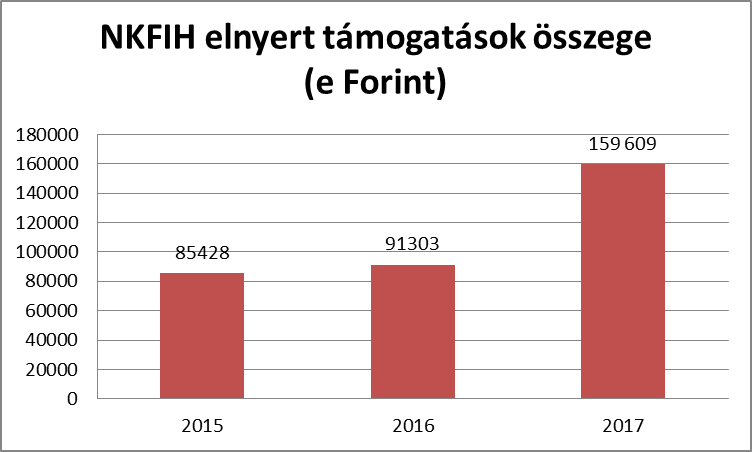 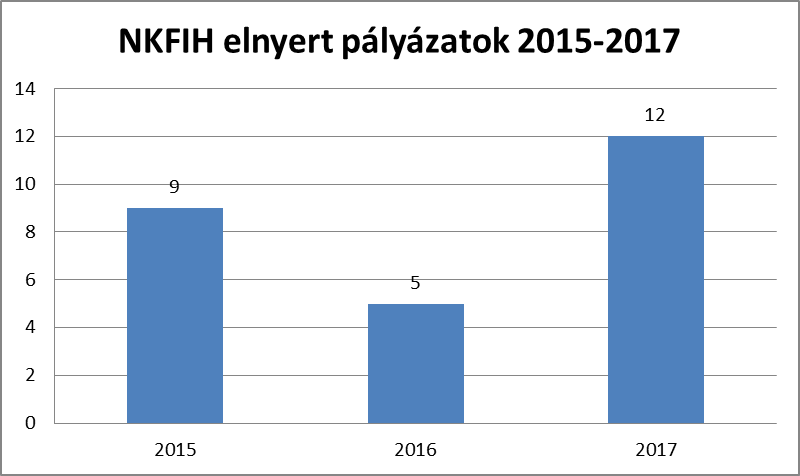 Nemzetközi láthatóság I.
Inkubátor-pályázatok: konzorciumépítési cél
NKFIA (OTKA) kutatásokat bemutató rendezvények
TK angol nyelvű folyóiratok
Nemzetközi konferenciarészvétel támogatása – 40 konferenciarészvétel 7 500 000 Ft3 nemzetközi konzorciumépítő rendezvény szervezése
Nemzetközi láthatóság II. 2017-ben beadott nemzetközi kutatási pályázatok
Láthatóság a régióban
TK angol nyelvű folyóirat – Intersections
Kisebbségkutató Intézet - hírlevél
Térségre fókuszáló gender-témájú H2020 pályázat beadása konzorciumvezetőként
Computational Social Science (törekvés)
Hazai láthatóság (szakmai)
KSH és Kúria-együttműködés
Computational Social Science témacsoport
Judaisztikai Kutatócsoport
Rendezvények  - 2017. évben kb. 100 intézeti és kutatóközponti program
Folyóiratok – Politikatudományi Szemle, Socio.hu, Állam- és jogtudomány, REGIO, Intersections, Acta Juridica Hungarica 
Aktív honlap
Hazai láthatóság (nagyközönség)
Nagyközönségnek szóló rendezvénysorozat, kiadvány
2017. május: A szegénység haszna  - Kovách Imre
2017. november: Felnőtt rendszerek, gyermeki érdekek – Husz Ildikó2018. február: Választás, felelős: Gárdos-Orosz Fruzsina
2018. május: Lakáshitelek, felelős: Ződi Zsolt
2018. október: Migráció, felelős: Papp Z. Attila
2018. december: Földkérdés, felelős: Kovách Imre
2019. február: Lakhatás, felelős: Csizmady Adrienne, Kőszeghy Lea
Kutatók éjszakája, Magyar Tudomány Ünnepe
Szociobisztró (kb. havonta)
Költségvetési keretszámok, 2017
Bérek
2017: 20% kutatói emelés
(adminisztrációban is)
2018: 5% kutatói béremelés

A bérek nem versenyképesek
A jövedelmek növelése csak addicionális bevételből lehetséges
A H2020 béremelés szabályai még mindig nem tisztázódtak
Összefoglalás
Jó fizikai és informatikai infrastruktúra
Stabil gazdálkodás, de alacsony jövedelmek
Aktív kutatási, pályázási, publikálási, láthatósági infrastruktúra
Jó hazai tudományos pozíció
A belső szabályrendszer: állandó finomhangolás
Most lehetőség van az SzMSz felülvizsgálatára is
Mobilitási Alap 2017

forduló. beérkezett pályázat:  32 (segédmunkatárs: 17)
              sikeres pályázat:         18  (segédmunkatárs: 8)
              Elnyert támogatás:     3 040 000 Ft

2. forduló. beérkezett pályázat:   30 db (segédmunkatárs: 13 db)
              sikeres pályázat:          16 db   (segédmunkatárs: 6 db)
              Elnyert támogatás:      3 504 307 Ft

3. forduló.                                         6 db    (segédmunkatárs: 2 db)
              Elnyert támogatás: 1 287 567 Ft
Döntés: alapvetően az igazgatók által adott értékelések alapján.
Lektorálási alap 2017   
2 millió Ft-s keret
Eddig megítélt támogatás: 1 762 801 Ft
25 sikeres pályázat
Ebből segédmunkatárs: 4
Teljesítményértékelés
Alapvetően a korábbi rendszer maradt meg, néhány módosítással:
Továbbra is elsősorban az output-ot díjazza – néhány kivétellel, pl. pályázatírási pontok.
Továbbra is hangsúlyozottan díjazza az impakt faktoros folyóiratcikket ugyanazon tudományos tartalom más folyóiratban vagy könyvfejezetben való publikálásához képest.
Továbbra is pontoz számos egyéb tevékenységet is.

Egyénenként változó hatás, de a többségnek kedvezőbb a korábbinál.
Teljesítményértékelés (folyt.)
Az aktív teljesítményelemek felértékelése a régebbi (passzív) elemekkel szemben:
Publikációkra és a citációkra kapott TK szintű összpontszám közel egyforma volt 2015-ben.
A citációra kapott pontszám döntő része hazai citáció volt (1pont/db).
A hazai citációk intézetek közötti megoszlása meglehetősen egyenetlen volt – szakmánként eltérő citációs szokások.
Főbb változások


A beszámoló événél maximum 5 évvel korábban megjelent műben szereplő hivatkozások számíthatók be.

A hazai hivatkozásokból szerezhető pontszám maximum az alap pontszám 25%-át érheti el. 

Hazai publikációk kb. 25%-os pontszám emelése.

Társszerzőségi „büntetésének” mérséklése.

A kis terjedelmű cikk kategória emancipálása.

Disszertációs pontok.

Pályázatírási pontok változása.

Az elvárt pontszám helyett alap pontszám elnevezés.
Besorolás és teljesítménypontok
Szükséges és elégséges feltételek (lehetséges versus kötelező előléptetés).
Az alap pontszám százalékában kifejezve.
Szándék. A kötelező előléptetés pontjainak oly módon való megvonása, hogy ez találkozzék az anyagi fedezettel – ez emelést jelentett volna.
A konzultációk során kiderült, hogy ez nem találkozott a kollégák tipikus véleményével, ezért nem került bevezetésre.
Egyelőre nem állt elő olyan helyzet, hogy a jelenlegi szabályok alapján kötelezően előléptetést anyagi okokból el kellett volna halasztani.
Pre-award pályázati menedzsment 
az ötlettől a pályázat beadásáig
Pre-award pályázati menedzsment
Pályázati lehetőség felkutatása
Pályázati tanácsadás
Pályázati adatbázis
Proposalek elkészítése – I. tudományos tartalom II. Impakt, disszemináció III. Adminisztratív részek
Absztrakt
Adminisztratív kapcsolattartás
Nyelvi lektorálás
Pályázat beadása
Nyertes pályázat  post-award, kommunikáció, impakt
Nem nyertes pályázat  vélemények alapján értékelés, új lehetőség keresése

Pre-pre-award pályázati menedzsment – képzés, research pitch / ötlet megformálása
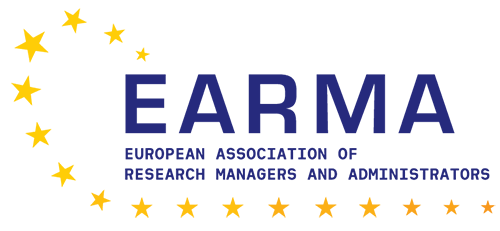 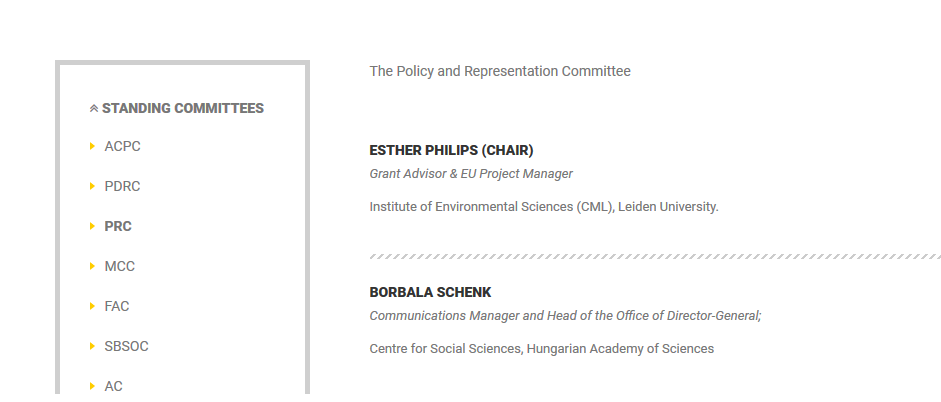 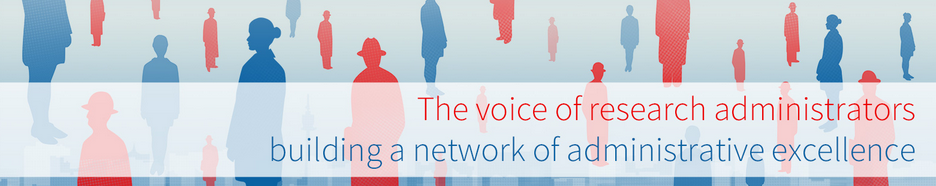 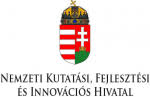 Kommunikáció
TK-ban folyó kutatás tudományos igényű
kommunikációjaCél: szakmai közönség részére kommunikáljunk tudományos eredményeket
TK-ban folyó kutatás tudományos igényű 
de nem a szűk szakmai közönségnek szóló 
kommunikációja
Cél: el tudjuk mondani azt, miről szól a kutatás és miért fontos
TK-ban folyó kutatások tudományos igényű
kifejezetten a nagyközönségnek szóló 
kommunikációja
Cél: releváns társadalmi kérdésekben tudományos alapú, de közérthető és érdekes üzenetek, gondolkodás-trigger
Nagyközönségnek szóló rendezvénysorozat 2017-2019
2017. május: A szegénység haszna  - Kovách Imre
2017. november: Felnőtt rendszerek, gyermeki érdekek – Husz Ildikó2018. február: Választás - Gárdos-Orosz Fruzsina
2018. május: Lakáshitelek - Ződi Zsolt
2018. október: Migráció - Papp Z. Attila
2018. december: Földkérdés, felelős - Kovách Imre
2019. február: Lakhatás - Csizmady Adrienne, Kőszeghy Lea
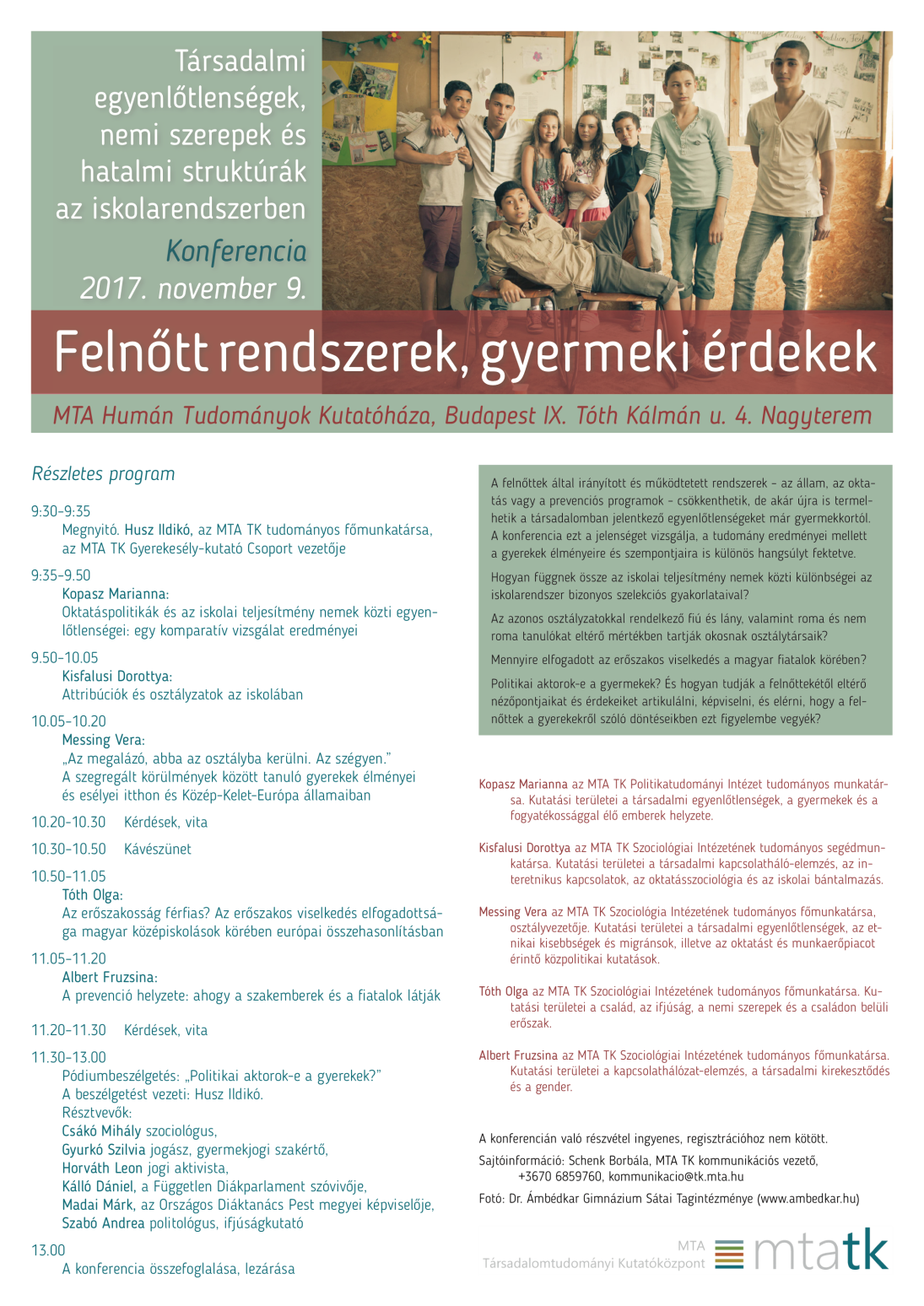 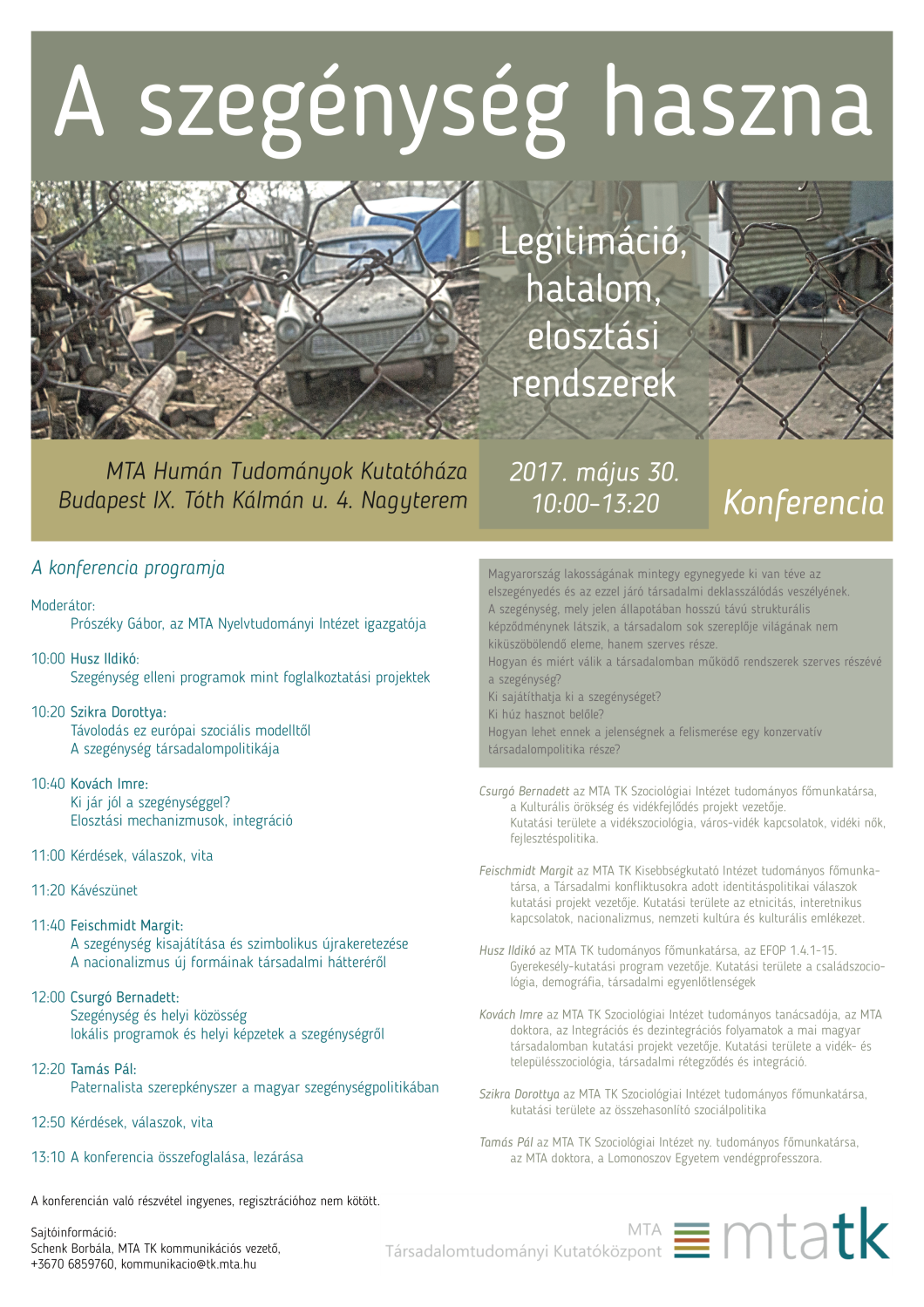 Konklúzió
Máshogy kell tekinteni a kutatásra
1. Nemcsak a tudományos hatás, hanem a társadalmi impakt is
2. kommunikálni kell a magyar és az európai nagyközönség felé
3. meg kell tanulni értékesíteni azt, amit kutatunk és amit szeretnénk kutatni